Leitung PSNV
Betroffene
Funk
Ereignisse
Eingesetzte Kräfte
Angefordert
Vorrat
Erstellt 2023 vom Verein zur digitalen Unterstützung von Einsatzdiensten e.V.    Feedback erwünscht: www.hilfeapp.org     Lizenz: CC BY-NC-SA 4.0
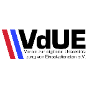 Leiter
PSNV
L-PSNV: Name
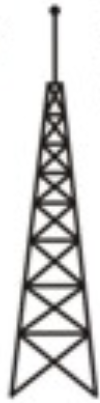 Unverletzt
Leicht verletzt 
(SK3)
L-PSNV: Kontakt (Tel-Nr / Funkrufname)
Leitung PSNV
Betroffene
Funk
FB
PSNV
FüAss
PSNV
Josef S.
Vermisst
Verletzt (SK2)
Verletzt (SK1)
10               2
FüAss: Name, Kontakt
ILS             1234
JOH EI 10-1
Tot
Verletzt (SK4)
FB: Name, Kontakt
1
1
Beispiel: Befüllt
mit Magneten
Anzahl Betreute
Anzahl Betreute
Anzahl Betreute
Anzahl Betreute
Ereignisse
Eingesetzte Kräfte
von 4
von 4
von 4
von 4
Belastungsgrad
Belastungsgrad
Belastungsgrad
Belastungsgrad
Stichwort
Stichwort
Stichwort
Stichwort
3
Details / Name
Details / Name
Details / Name
Details / Name
2   2
Todesnachricht
Einsatzort / Adresse
Einsatzort / Adresse
Einsatzort / Adresse
Einsatzort / Adresse
?
X
KIT EI Trupp 1
Familie Mustermann
Sonja K.
Musterstr 17,Eichstätt
/    /    /__
/    /    /__
/    /    /__
/    /    /__
/    /    /__
11
PSNV
PSNV
PSNV
PSNV
PSNV
Insassen Bus
Personalstärke
Personalstärke
Personalstärke
Personalstärke
Personalstärke
Einsatzfahrzeug
Privat-PKW
Kein Fahrzeug

P-Transport mgl.
Sondersignal
BOS-Funk
Einsatzfahrzeug
Privat-PKW
Kein Fahrzeug

P-Transport mgl.
Sondersignal
BOS-Funk
Einsatzfahrzeug
Privat-PKW
Kein Fahrzeug

P-Transport mgl.
Sondersignal
BOS-Funk
Einsatzfahrzeug
Privat-PKW
Kein Fahrzeug

P-Transport mgl.
Sondersignal
BOS-Funk
Einsatzfahrzeug
Privat-PKW
Kein Fahrzeug

P-Transport mgl.
Sondersignal
BOS-Funk
2-3
Bezeichnung Einheit
Bezeichnung Einheit
Bezeichnung Einheit
Bezeichnung Einheit
Bezeichnung Einheit
Bei KHK Müller melden
Unfallstelle
Kontakt (Tel-Nr / Funkrufname)
Kontakt (Tel-Nr / Funkrufname)
Kontakt (Tel-Nr / Funkrufname)
Kontakt (Tel-Nr / Funkrufname)
Kontakt (Tel-Nr / Funkrufname)
1
Unfall-
verursacher
1   1
3
X
KIT EI Trupp 2
Musterfrau, 83 J.
Tamara V.
Unfallstelle
Angefordert
Vorrat
2   2
X
KIT EI Trupp 3
X
Gisela P.
X
X